Обработка поперечных срезов наволочки краевым швом вподгибку с закрытым срезом.
Урок швейного дела в 5 классе
Подготовила учитель: Бобирь Ирина Анатольевна
ГБС(К)ОУ  школа-интернат №1 VI видаг. Ейска Краснодарского края
Исключите лишний предмет
Салфетка 
Скатерть 
Полотенце 
Пододеяльник
Наволочка 
Простыня 
Сорочка
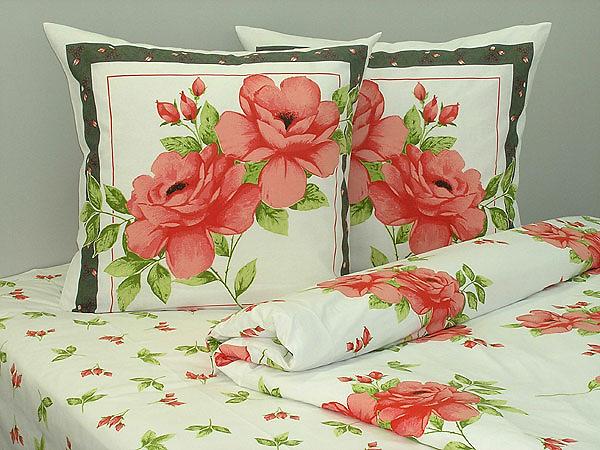 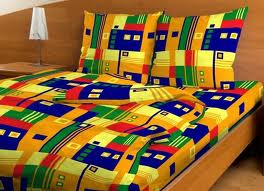 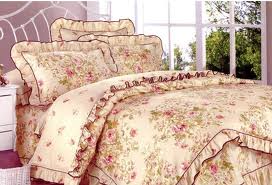 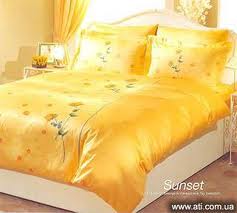 План работы по пошиву  наволочки с клапаном.1.Обработать поперечные срезы.2. Выполнить разметку для клапана.3.Обработать боковые срезы.4. Отутюжить готовое изделие,  сложить.
Какой машинный шов выполнен
Шов вподгибку с закрытым срезом
ВЕРНЫ ЛИ УТВЕРЖДЕНИЯ
- При работе на швейной машине разрешается снять косынку и фартук.
- Во время работы следить за посадкой и правильным положением рук, ног.
- Не наклоняться к движущимся и вращающимся частям швейной машины.
- На платформе машины можно положить ручку, телефон, ножницы.
 -Во время работы на швейной машине разрешается разговаривать, смотреть по сторонам.
Шов вподгибку с закрытым срезом